DIGITÁLIS HITTANÓRA
ÁLDÁS, BÉKESSÉG!
A mai óra témája:
Egészség és hála
Kedves Hittanos Barátom!

ISTEN HOZOTT!

A digitális hittanórán szükséged lesz a következőkre:

Internet kapcsolat
Laptop, okostelefon vagy tablet
Hangszóró vagy fülhallgató
Üres lap vagy a füzeted és ceruza.
A Te lelkes hozzáállásod. 
Kérlek, hogy olvasd el a diákon szereplő információkat és kövesd az utasításokat!

Állítsd be a diavetítést és indítsd el a PPT-t!
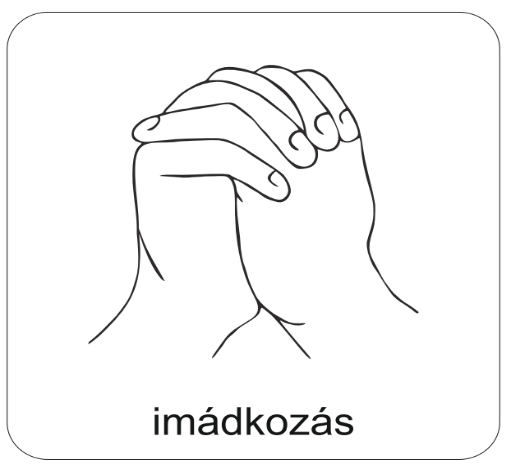 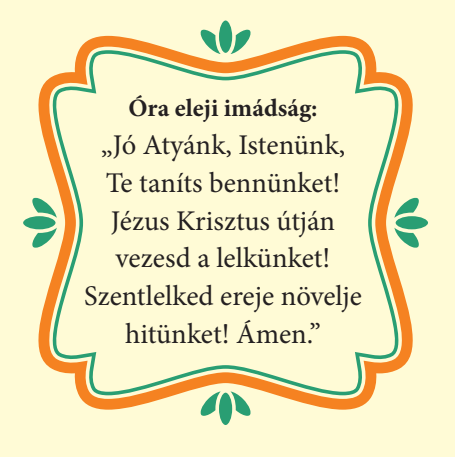 Áldás, békesség! 

Kezdd a digitális hittanórát az óra eleji imádsággal!
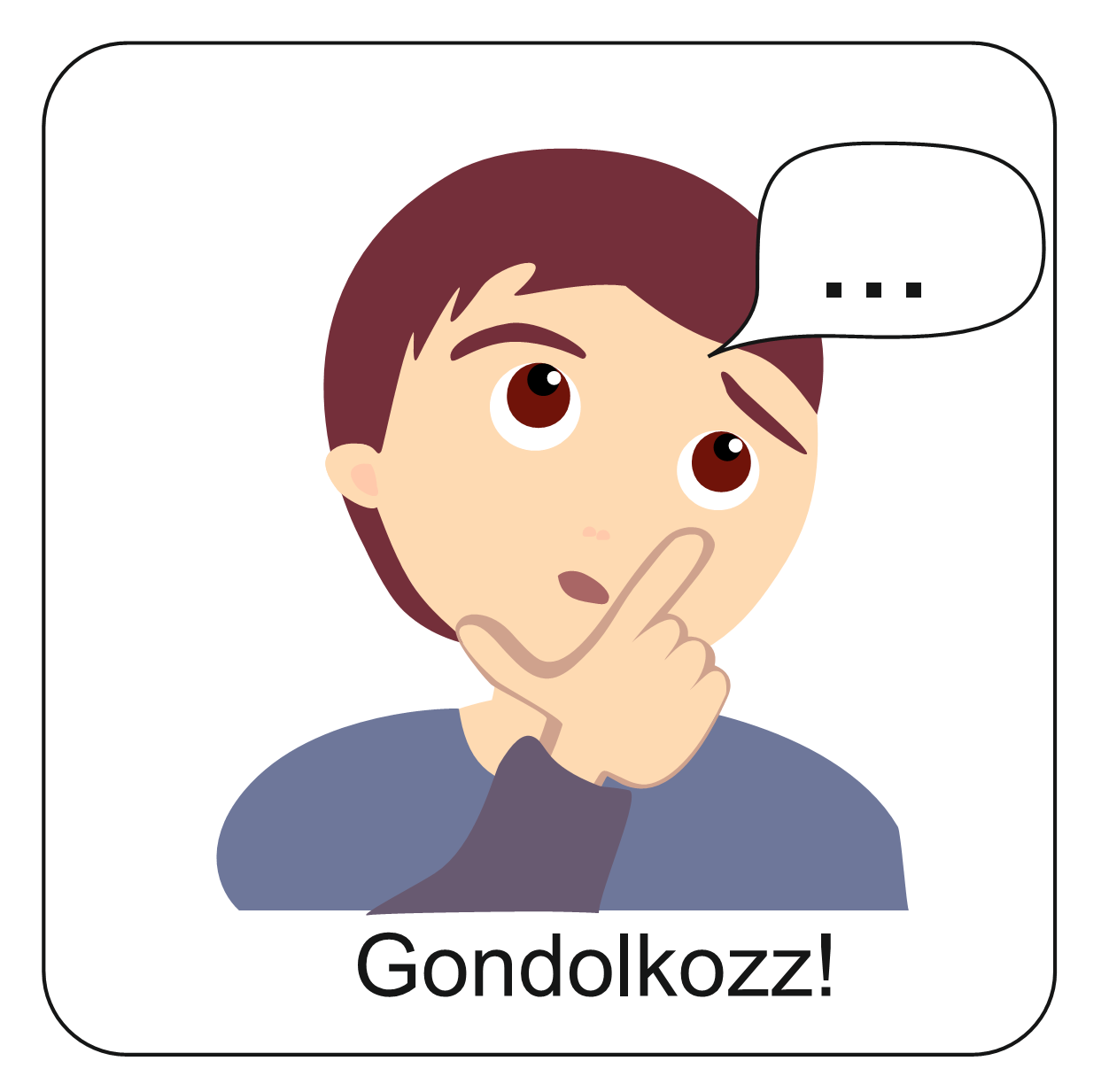 Képzeld el, hogy úton vagy egy nem túl távoli városba. Egészen megszokott, hétköznapi az utad! Egészen addig, amíg…. 
Útközben találkozol Jézussal, aki éppen a tanítványaival halad el melletted!

Megszólítod….

Mit gondolsz, mit érzel? Mit mondasz neki?
Mit kérsz tőle?  Írd le a válaszaidat a füzetedbe vagy egy lapra!
Jézus gyakran volt úton a tanítványaival. Ilyenkor persze az úton emberekkel is találkozott.
Egyik alkalommal Jeruzsálem felé haladt, amikor átment Samária és Galilea között.

Keresd meg a térképen, hogy merre járhatott!
Lapozz!
Beért egy faluba és szembejött vele tíz leprás férfi…
Valahol itt járhatott
Ide tartott
Lapozz a folytatáshoz!
Egy leprás élete egykor…
A bibliai időkben a lepra nagyon súlyosan fertőző és gyógyíthatatlan betegség volt. Hosszú volt a lappangási ideje és szigorúan távol kellett tartani azokat, akik elkapták. Általában a falvakon, városokon kívül, a családjuktól elszakítva éltek a leprások. Csoportosan jártak és messziről kiáltozniuk kellett, hogy mindenki elkerülje őket.
Nézz utána a Bibliádban, hogy mi történt Jézussal és a leprásokkal! 
Lukács evangéliuma 17,11-19 versekben megtalálhatod.
IDE kattintva online is elolvashatod!
A lepra ellenszerét 1946-ban fedezték fel, így a fejlett országokban gyakorlatilag megszűnt a lepraveszély. Ám a szegény országokban ma is ugyanolyan probléma, mert nincs elég pénz a betegek kezelésére.
A világon jelenleg 10–12 millió leprás él, főleg a trópusi országokban.
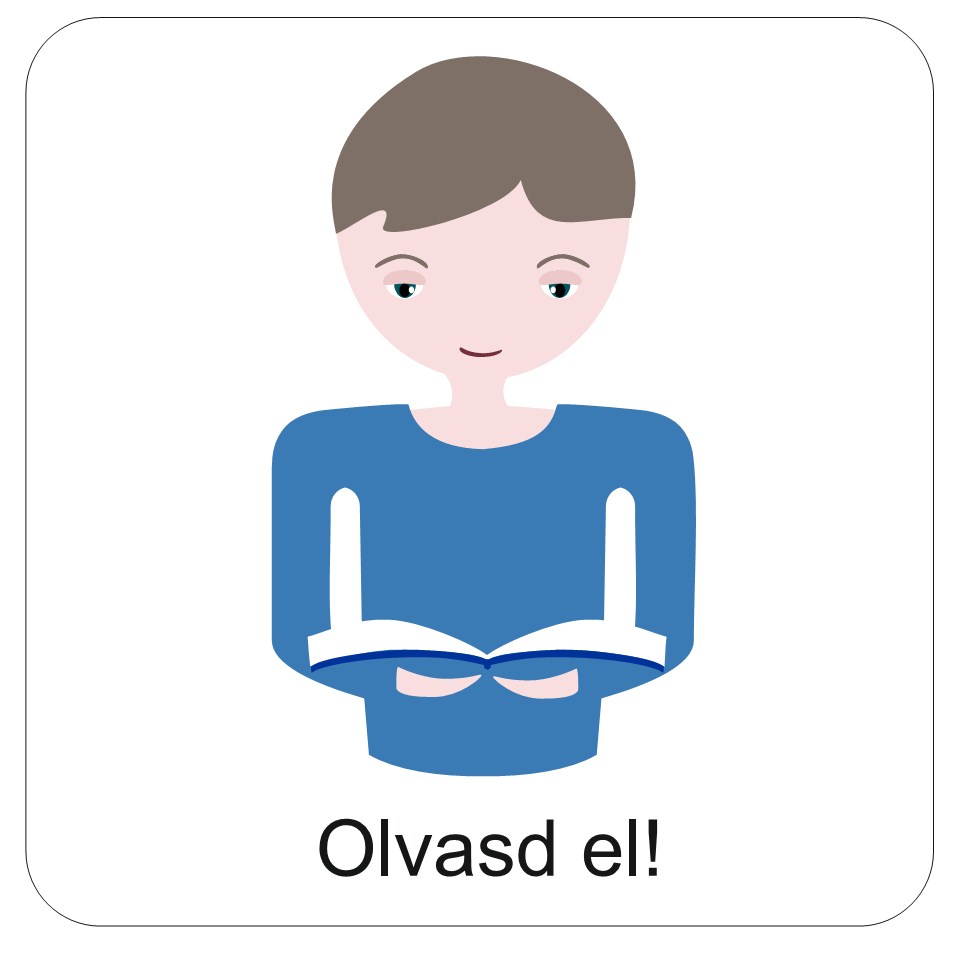 Mit mond a Biblia a betegségről és az egészségről?
A Biblia korában a betegség jelenthetett testi vagy lelki problémát. Akkor is léteztek fertőző, sőt gyógyíthatatlan betegségek is. Aki beteg lett, azt teljes egészében érinthette a betegsége. Például hatással volt a családjára, a munkájára, a megélhetésére. 
Olvashatunk csodálatos gyógyulásokról. Akár meglepő, gyógyíthatatlannak hitt betegségek esetében is. Például Illés prófétán keresztül Isten meggyógyította a leprás Naamánt (tavaly tanulhattál róla.  ) 

Jézus sok beteget gyógyított, halottakat támasztott föl. Például Lázárt vagy a naini ifjút. De meggyógyított olyan embereket is, akik nem tudtak járni, nem láttak, vagy más téren szenvedtek.
 Ezzel is azt mutatta, hogy Isten számára nincs lehetetlen. Isten hatalma sok módon megnyilvánulhat. Amikor az emberi erő néha nem lát megoldást, Isten ott is tud segítséget adni.
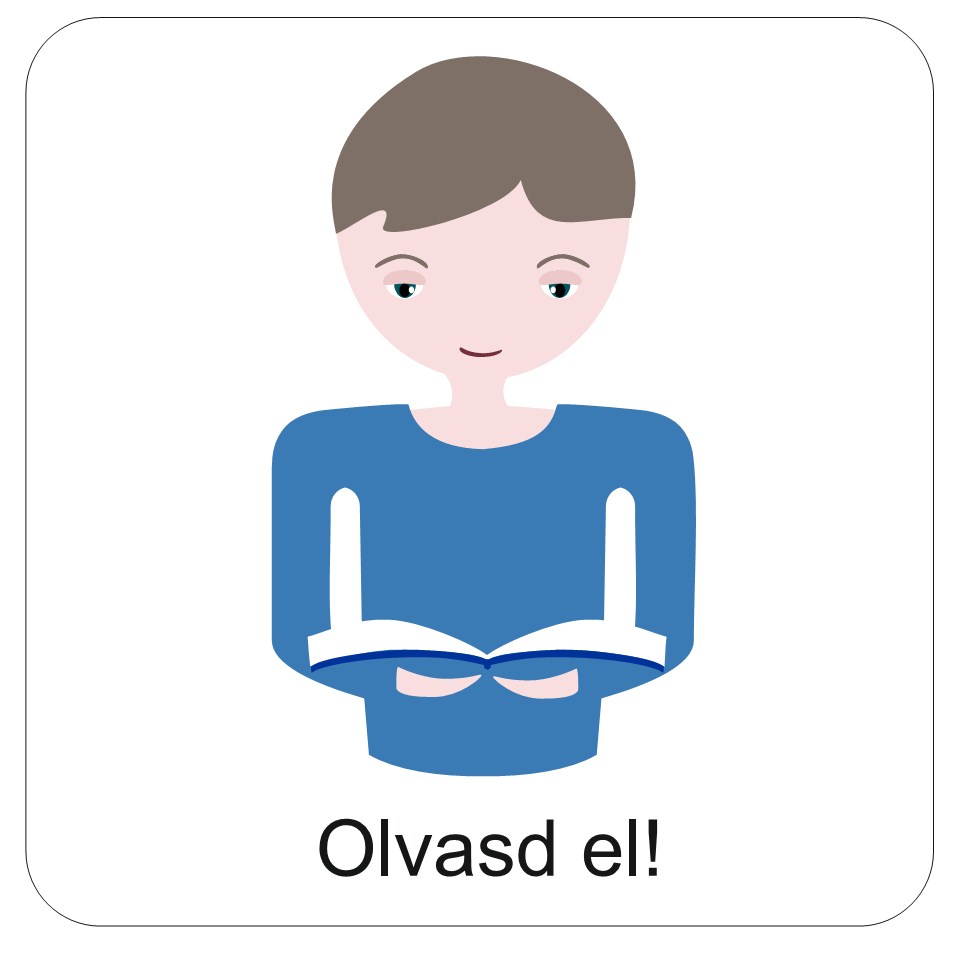 Az ószövetségi gondolkodásmód
Ha a Bibliát olvassuk, azt látjuk, hogy az Ószövetség korában a bűn és a betegség fogalma szorosan összekapcsolódott. Aki beteg volt, arra a köz gondolkodás rámondta, hogy vagy ő, vagy a szülei valamilyen bűnt követett el és annak a következménye az ő betegsége. 

Mit gondol Jézus a betegségről és az egészségről?
Jézus elválasztotta egymástól a betegség és a bűn fogalmát. Inkább egy másik fogalommal kapcsolta össze: hit és gyógyulás között van szoros kapcsolat. Többek között erről is szól a tíz leprás története. 
Jézus számára egészségesnek lenni nemcsak annyit jelent, hogy valaki a testi, lelki betegségétől megszabadul. Az is lehet egészséges, akinek esetleg valamilyen betegsége megmarad.
Hogyan?  - Olvasd el a következő oldalon!
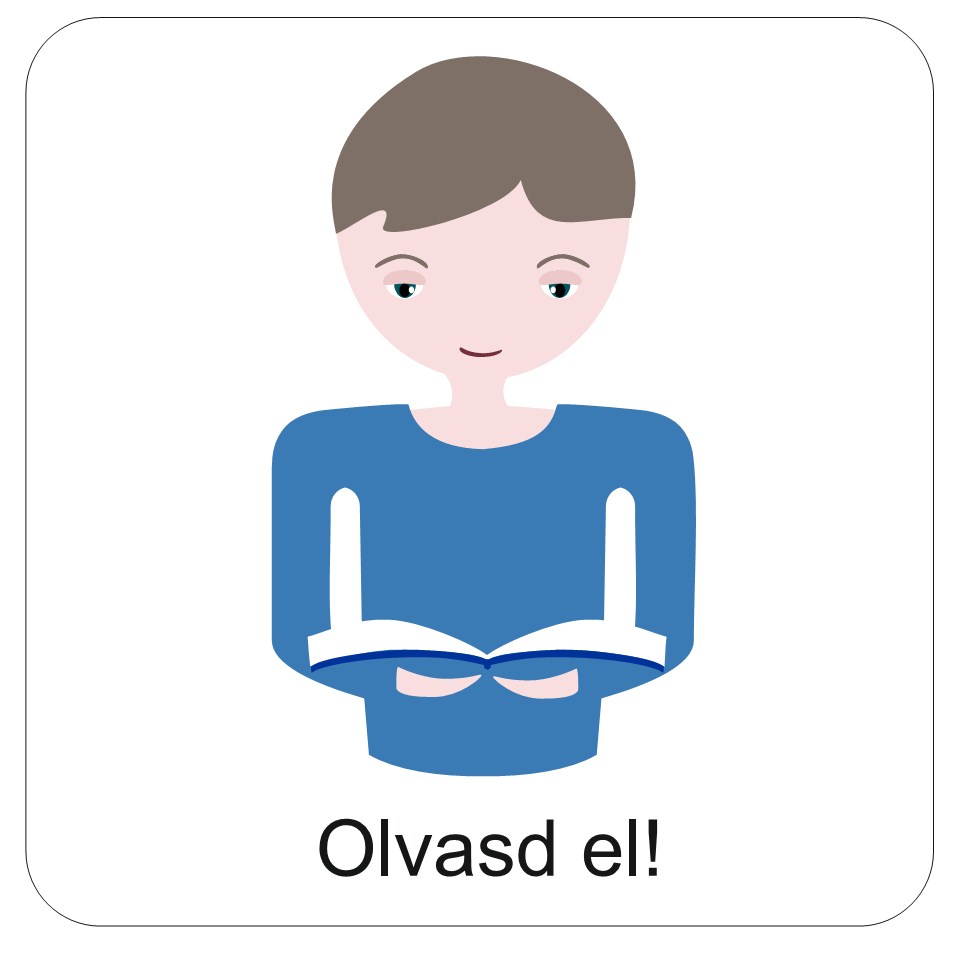 Ahogyan Jézus az egészségről gondolkodik
Az egészséget átvitt értelemben is értelmezhetjük. Aki egészséges, az EGÉSZ, azaz teljes. Rendben van az élete. Ez azt jelenti, hogy jó kapcsolatban van Istennel, más emberekkel és önmagával egyaránt. A kiindulópont pedig az, hogy Istennel rendben lesz. 

Ha nem történik meg ez a rendezés, akkor valójában csak a tünetek szűnnek meg, de a valódi probléma nem oldódik meg. Ezért Jézus szerint az igazi gyógyulás mindig az Istennel való kapcsolat rendezését jelenti.  

Néha a testi betegségek, a tünetek megmaradnak. Tudtad-e, hogy például Pál apostolnak is volt egy állandó testi betegsége? De tudott ezzel együtt élni, mert tudta, hogy Isten számára ő így is értékes és fontos és hasznos lehet.
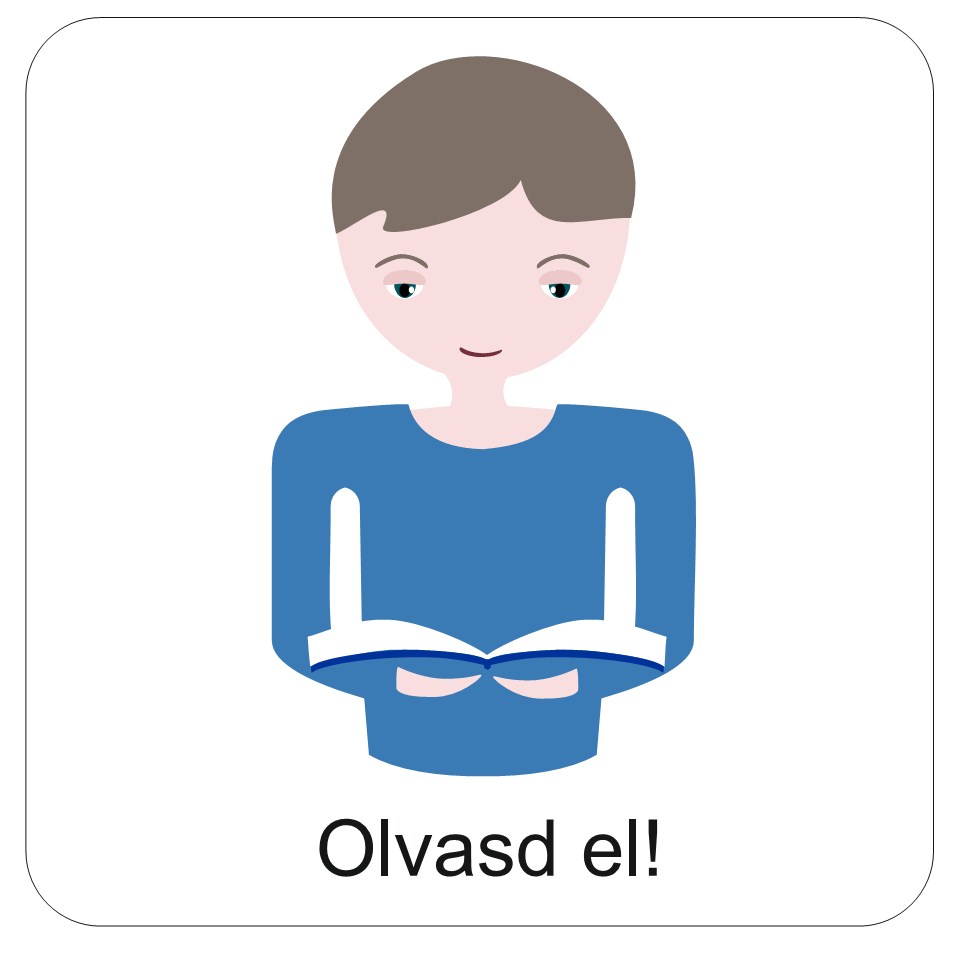 Egészségesek lehetünk

Jézus azt szeretné, hogy az életünk teljes, minden tekintetben egészséges legyen. Ez azonban nem azt jelenti, hogyha nincs testi betegségünk, minden jó az életünkben. Jézus a lelkünk egészségével is törődik. Igazán rendben akkor vagyunk, ha az egész életünk harmóniában van. Ez a következőket jelenti:

    Bízunk Istenben minden helyzetben akkor is, ha jó a kapcsolatunk Istennel. Szeretjük Őt és tudjuk, hogy Ő is szeret bennünket.
    Jó érzéssel végezzük a feladatainkat.
    Tudunk örülni az élet apró dolgainak is, és hálát adunk értük.
    Odafigyelünk és szeretettel viselkedünk a körülöttünk élő emberek és a környezetünk iránt.
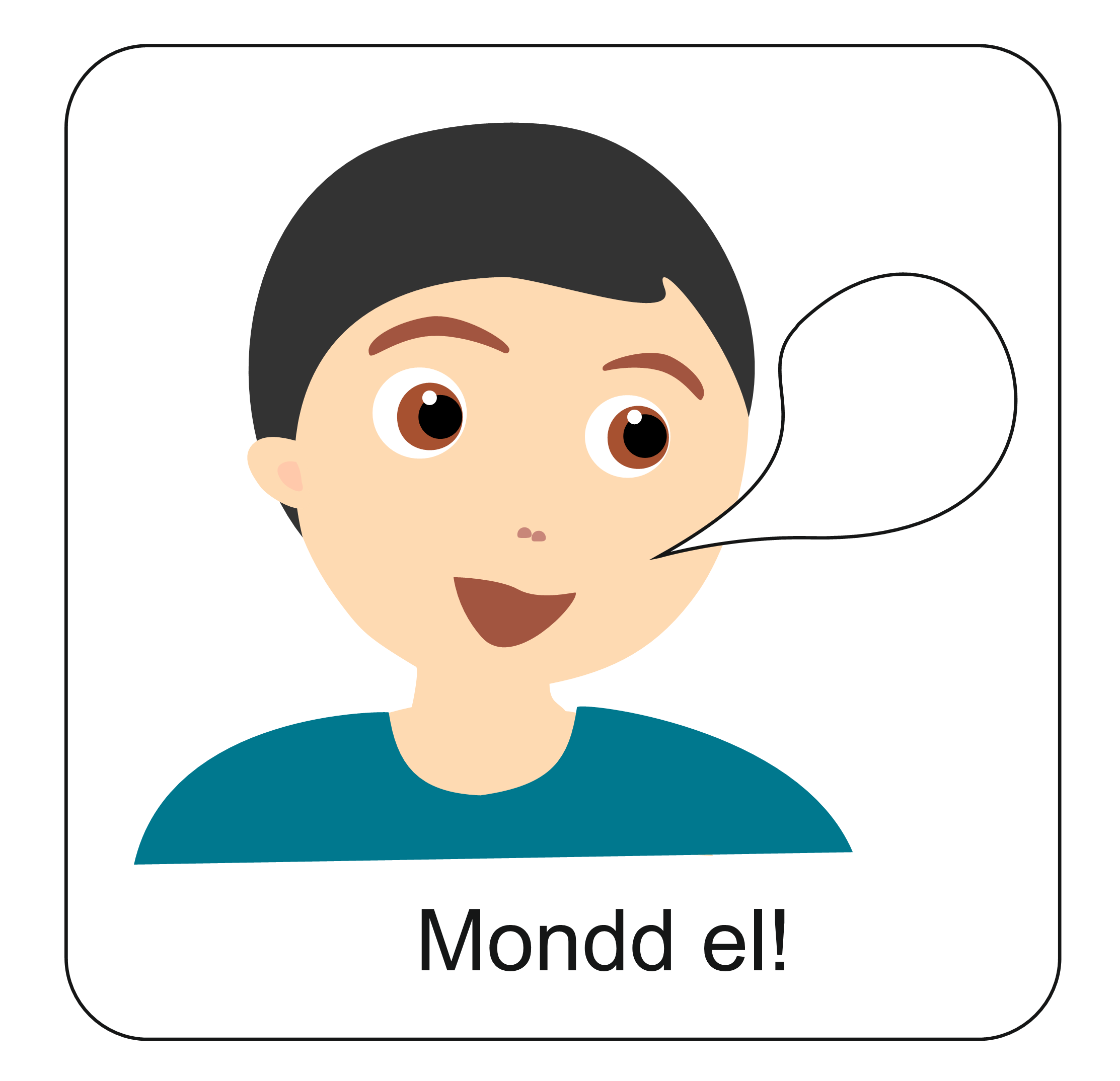 „Mindenkor örüljetek, szüntelenül imádkozzatok, mindenért hálát adjatok, mert ez Isten akarata Jézus Krisztus által a ti javatokra.” 
1 Thesszalonika 5,16-17
Az  Ige  szeretne  ráébreszteni  minket  néhány fontos dologra:
minden    élethelyzetben    lehetőségünk    van imádkozni,  
mindig  van  miért  hálát  adni,
és Isten mindig  adhat  örömöt  is  nekünk. 
Isten  azt  akarja, hogy ennek örüljünk, ez a javunkra váljon!
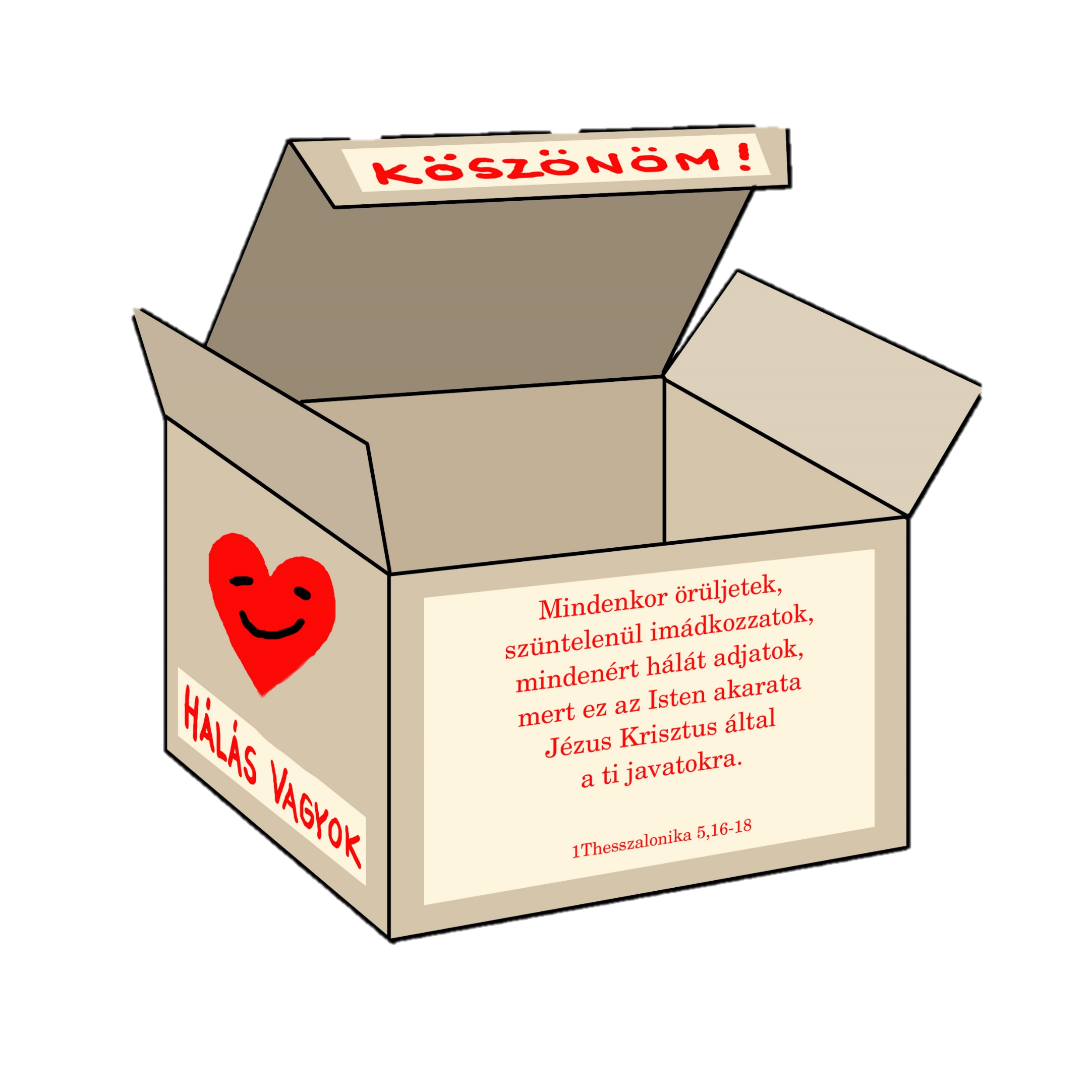 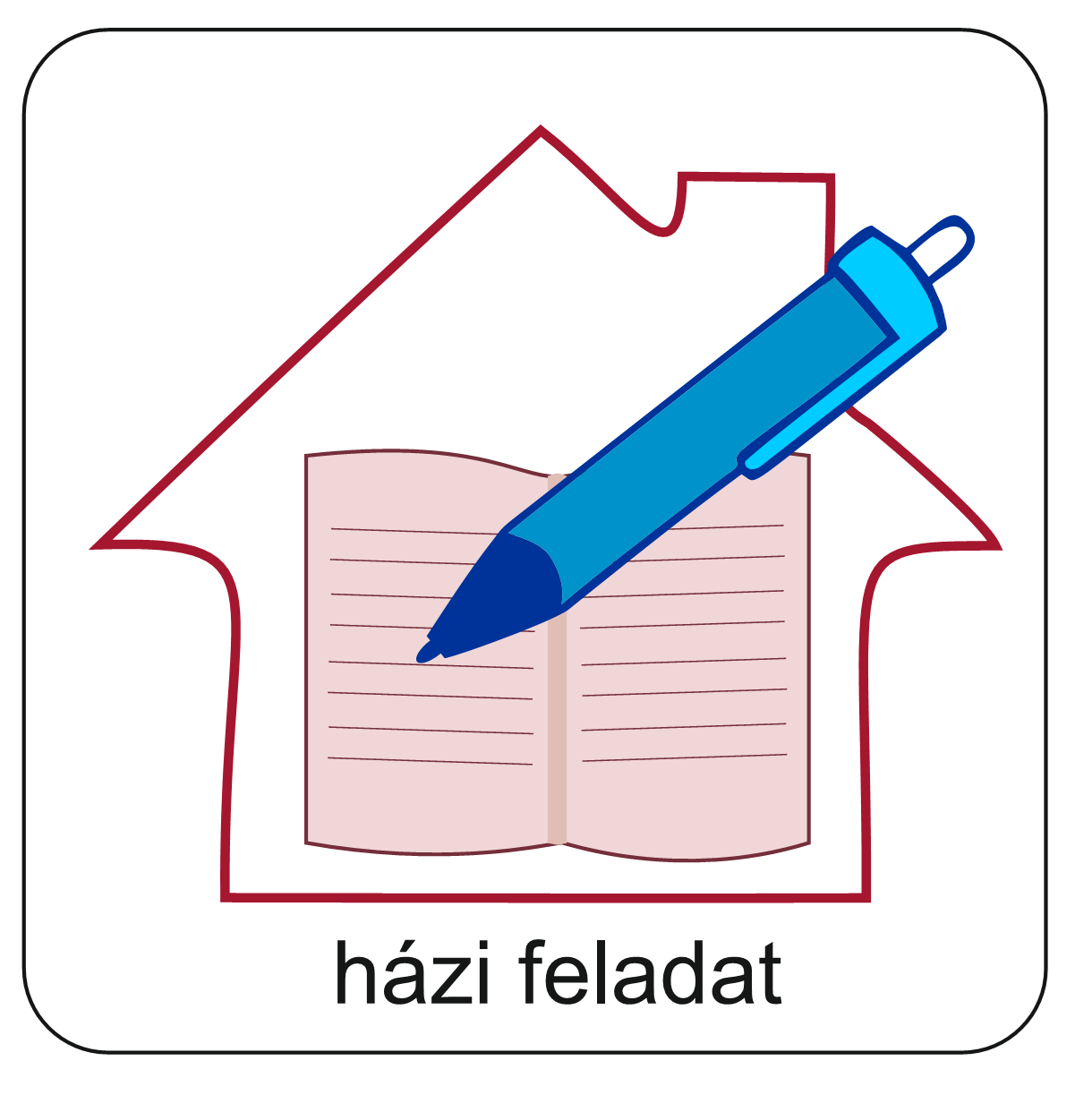 Olvasd el ezt a bibliai Igét!
Keress vagy készíts magadnak egy kis méretű dobozt!
Naponta írj fel legalább 3-5 dolgot, amiért aznap hálás lehetsz! 
Tedd bele a dobozodba a hálás feljegyzéseidet!
Tudod legalább 21 napig vezetni? 
Próbáld ki!
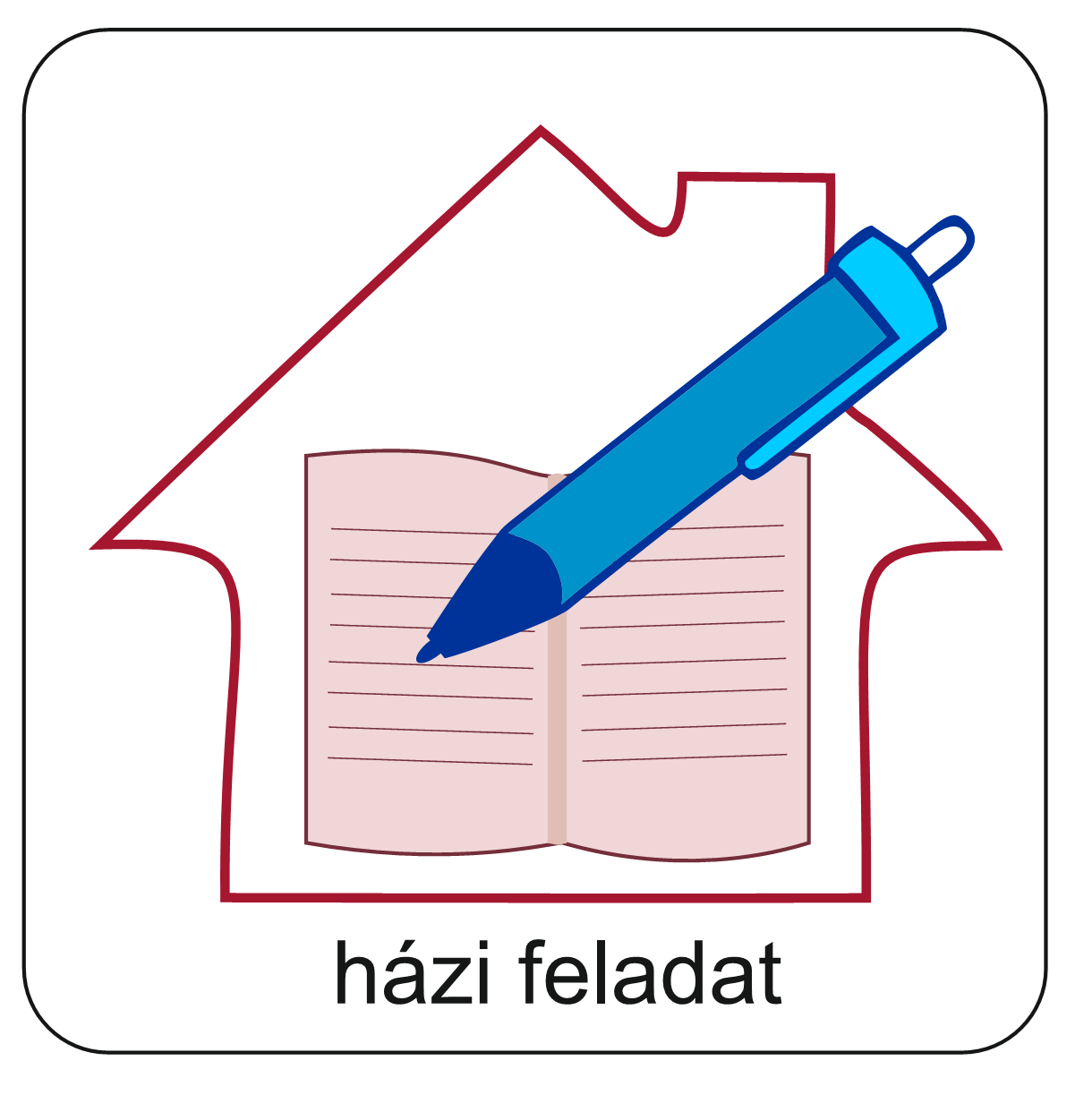 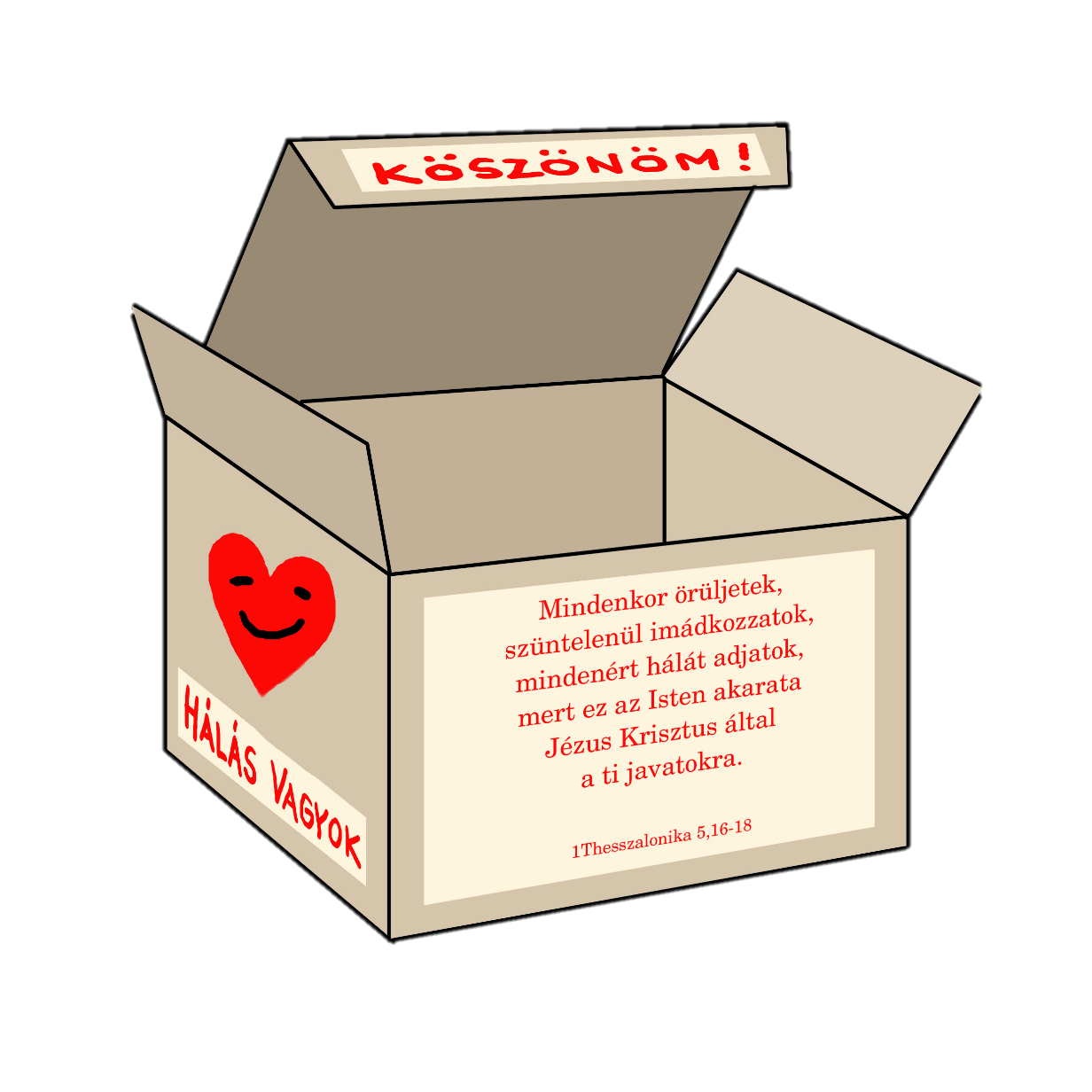 Mi minden kerülhet a hála dobozba?
Azért, hogy könnyebben találj ötleteket, itt találsz egy „Hála-kereket”!
Kattints ide és forgasd meg minden nap, akár többször is!
Mi mindenért tudsz hálát adni? Írd föl – ha lehet 21 napon keresztül! 
Mi Atyánk, aki a mennyekben vagy.
Szenteltessék meg a te neved, jöjjön el a te országod,
legyen meg a te akaratod, amint a mennyben úgy a földön is. 
Mindennapi kenyerünket add meg nekünk ma,
És bocsásd meg vétkeinket, minképpen mi is megbocsátunk 
az ellenünk vétkezőknek. 
És ne vigy minket kísértésbe, de szabadíts meg a gonosztól, 
Mert Tiéd az ország, a hatalom, és a dicsőség  mindörökké. 
						Ámen.
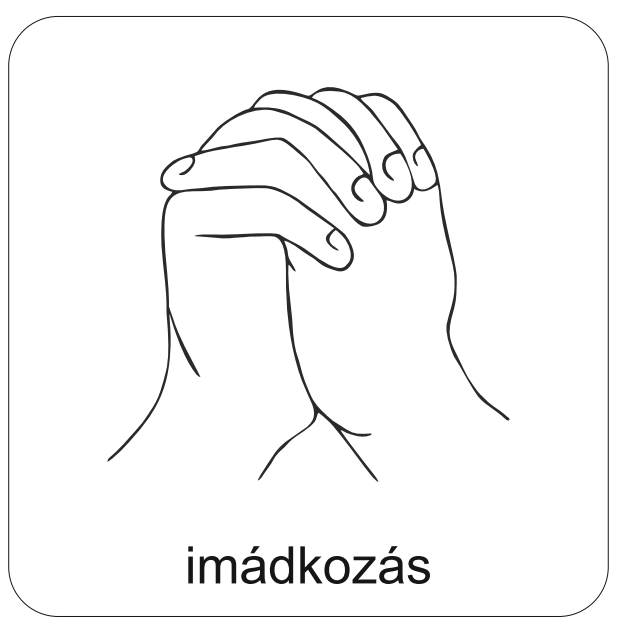 Kedves Hittanos! 
Várunk a következő digitális hittanórára!
Áldás, békesség!